Tiny Mindfulness Habits
Session 2
Practice to start our session today…
Easier said than done….
How can we live more in the moment?How can we be more aware?
The work of mindfulness
The Fogg Behavioural Model
B=MAP


“Behavior (B) happens when motivation (M), ability (A) and a prompt (P) come together at the same moment.” (Source:www.bjfogg.com)
Habits and prompts
[Speaker Notes: .]
The Fogg Behavioural Model
Motivation
Reallywant to do
Will do it
B=MAP


“Behavior (B) happens when motivation (M), ability (A) and a prompt (P) come together at the same moment.” (Source:www.bjfogg.com)
Line of Action
Don’t want to do
Won’t do it
Ability
Easy to do
Hard to do
Personal care habits
Motivation
Reallywant to do
Brushing my teeth
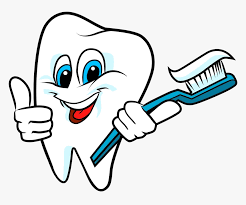 Don’t want to do
Ability
Easy to do
Hard to do
Personal care habits
Motivation
Reallywant to do
Brushing my teeth
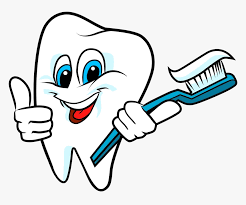 Don’t want to do
Ability
Easy to do
Hard to do
Personal care habits
Motivation
Having a shower
Reallywant to do
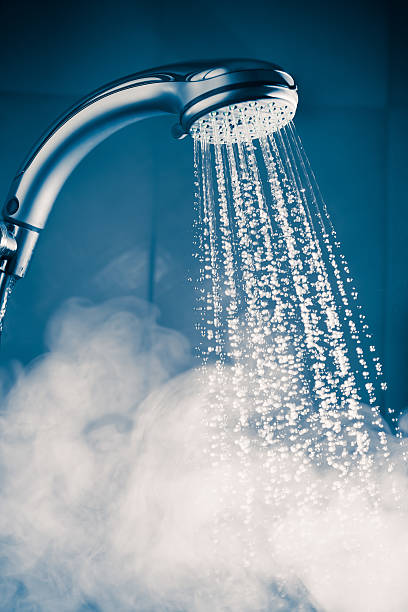 Don’t want to do
Ability
Easy to do
Hard to do
Personal care habits
Motivation
Having a shower
Reallywant to do
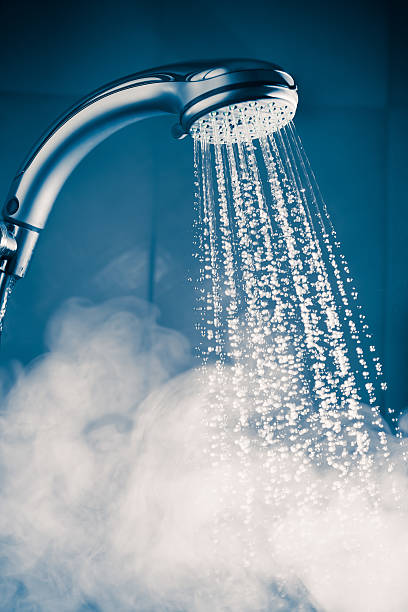 Don’t want to do
Ability
Easy to do
Hard to do
Smart design, not willpower
Clarify your aspiration (motivation)
Anchor behaviour (prompt)
Develop a tiny mindfulness habit (ability)
One more final element to help keep it going.
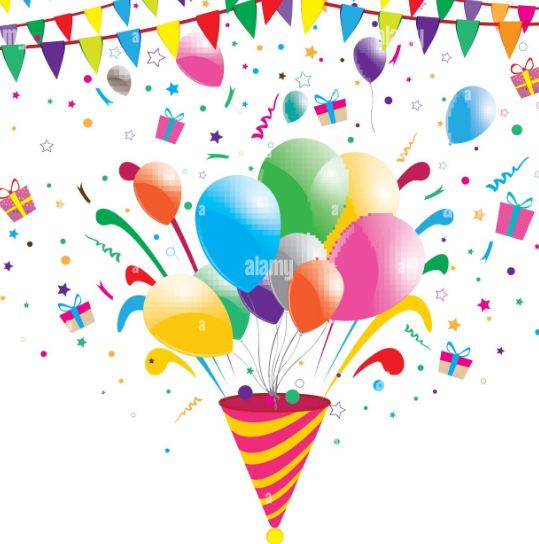 Celebration
Feelings wire in habits
Individualised
Something said or done ( internally or externally) that makes you feel good, creates a feeling of success.
Celebrate remembering to do the habit (even if you didn’t actually manage to do it).
Celebrate small wins.
Suggestions for between session work….
Be curious.
Pick a couple of tiny things that you would like to prioritise for change .
Keep track of how you are doing.
Work out how best to celebrate successes.

Remember, change is a process…!
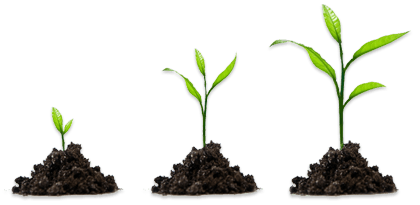